Gerstein Lab FQA Website and Posting
Gili Zilberman
Journal Club
June 27th, 2012
General Workflow
Mark /
lab members
FAQs
FAQtraffic@gersteinlab.org
(Declan)
Person who asked

FAQtraffic@gersteinlab.org

faq.gersteinlab.org
Formatted answer
Lab member 
in-charge of 
the subject
2
Quick Look
faq.gersteinlab.org
3
How to format your reply (1)
Specify the Category
	Use shortcodes to describe the topic of the post.
	Categories need to be predefined. If they aren’t, they will appear under “uncategorized”.
	Example: [category pseudogenes, molmov]

Specify the tag as your lab initials
	[tags gz]
4
How to format your reply (2)
Create an informative subject	
	Edit the email subject or add a shortcode in the email body: [title my post title]

Cleanup and structure
	Remove all unnecessary text and symbols.
	[category pseudogenes]
	[tags gz]
	Q:
	Question goes here
	A:
	Your answer here
5
How to format your reply (3)
Attachments
	Can be kept in the posting email and will appear in the post.

Check your post at faq.gersteinlab.org 
	Make sure it appears on the website, is categorized and that it’s not truncated.
	You can find all your posts at 
	http://faqs2gersteinlab.wordpress.com/tag/gz/
6
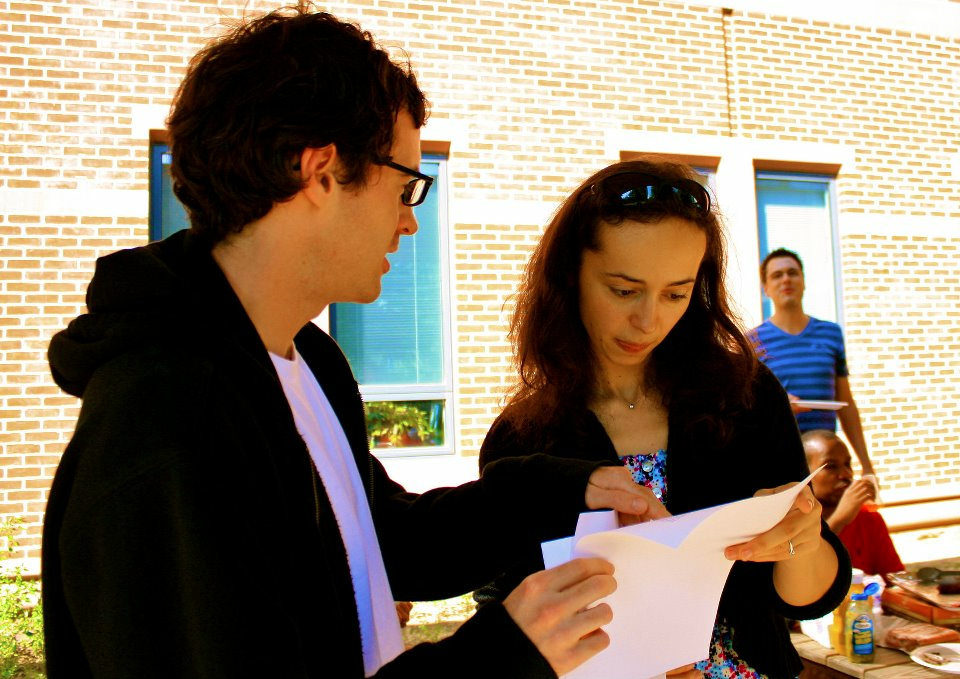 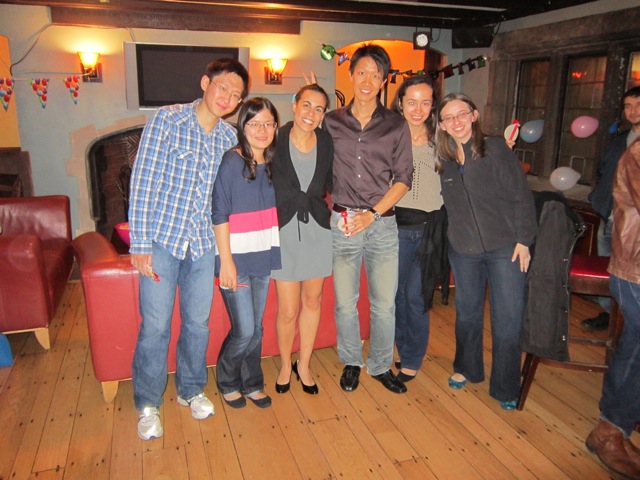 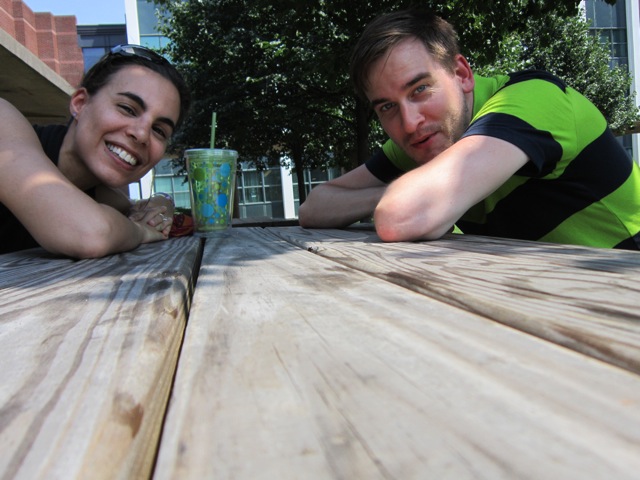 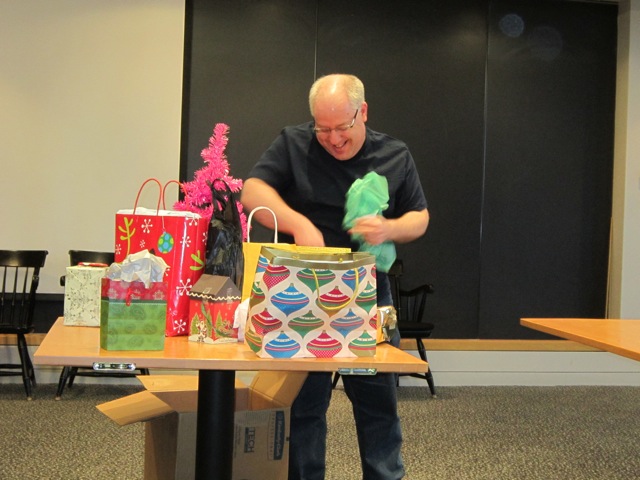 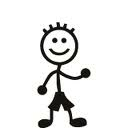 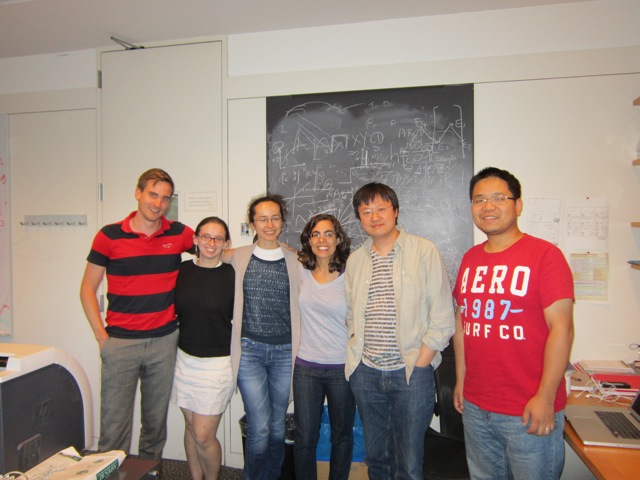 Thank you!!!
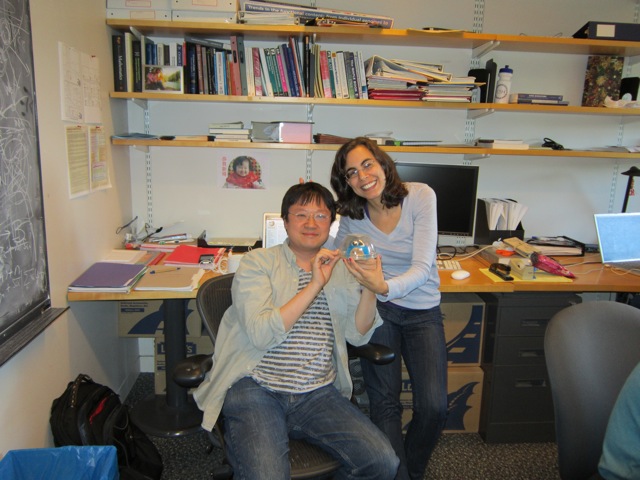 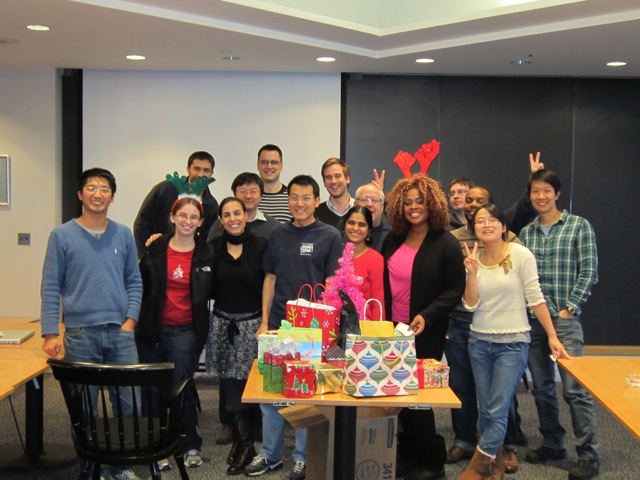 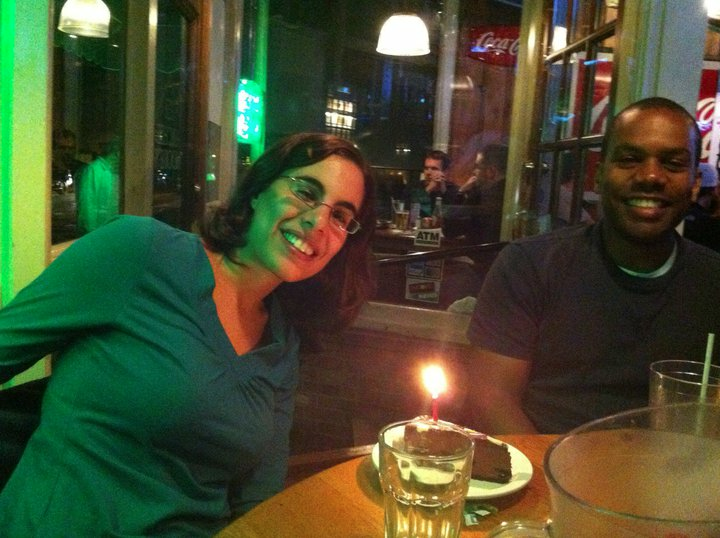 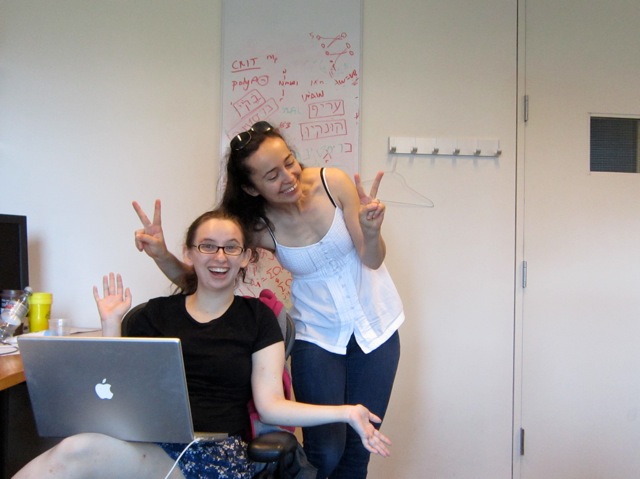 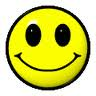 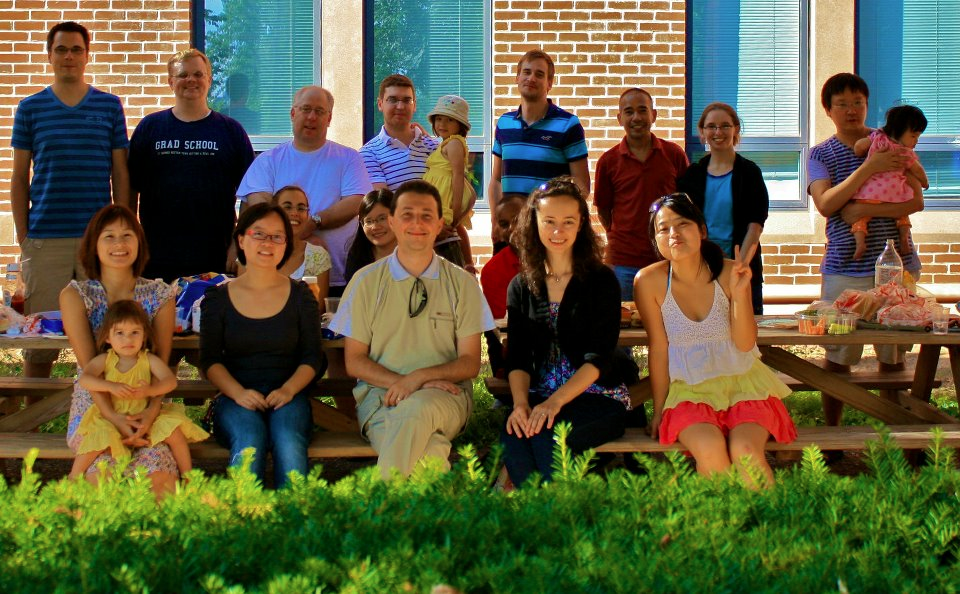 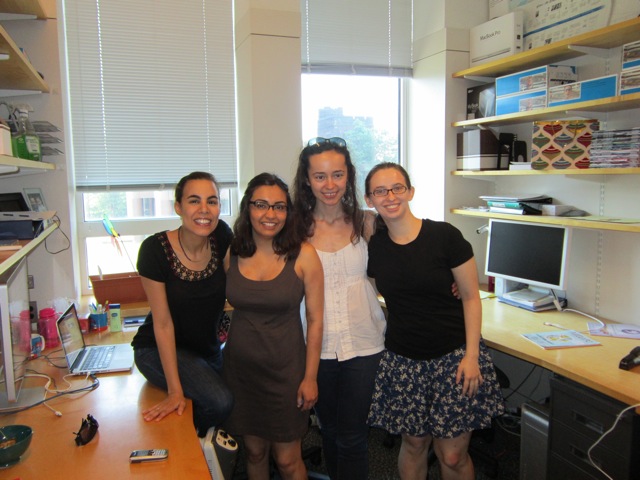 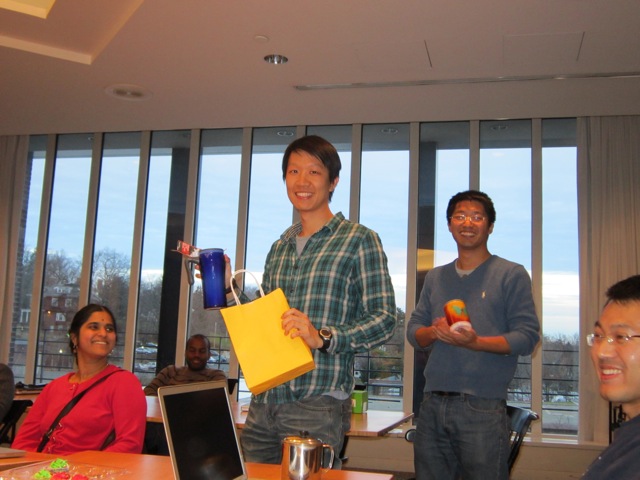 7